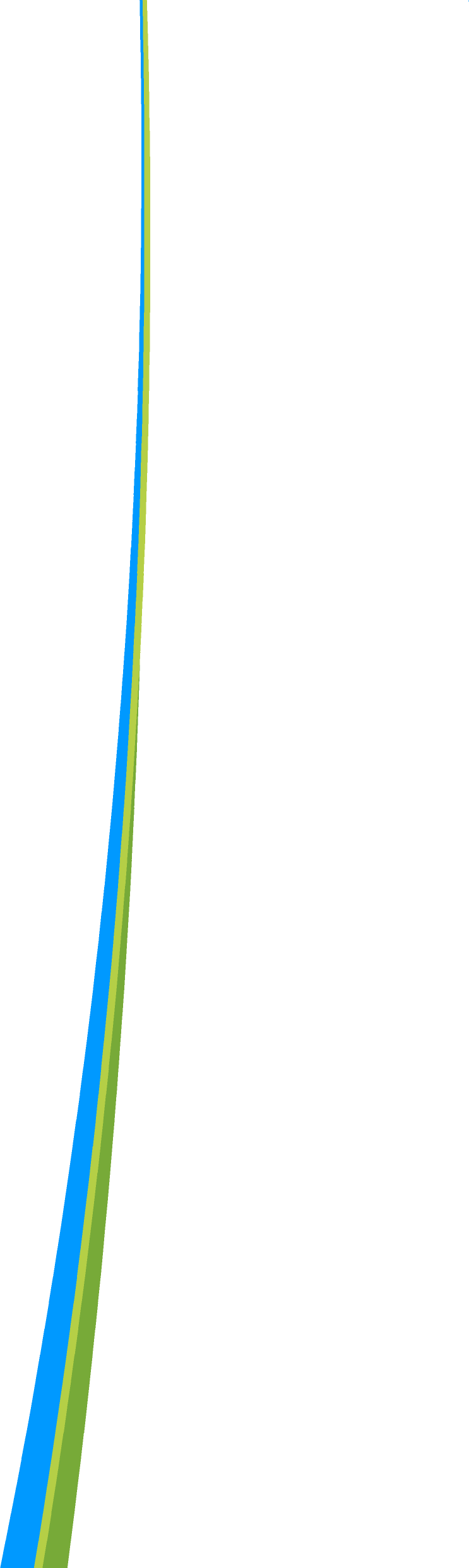 El deporte como herramienta de integración 
De personas con discapacidad
3 Noviembre, 2012
Carmen Ocete Calvo

Investigadora del Centro de Estudios sobre Deporte Inclusivo (CEDI)
Facultad de Ciencias de la Actividad Fisica y el Deporte-INEF
Universidad Politécnica de Madrid
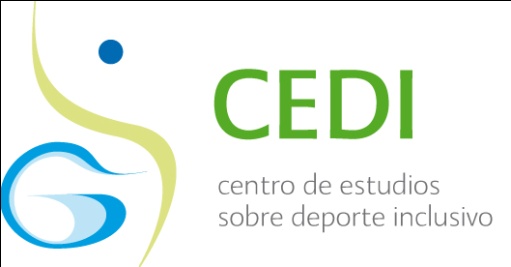 ÍNDICE

1. El centro de Estudios sobre Deporte Inclusivo.
2. Actividad fisica Adaptada. Deporte adaptado y Deporte Inclusivo. 
3. La inclusión a través del deporte. 
4. El deporte inclusivo en el ámbito del ocio y la recreación para las personas con discapacidad.
Carmen Ocete. Bloque complementario
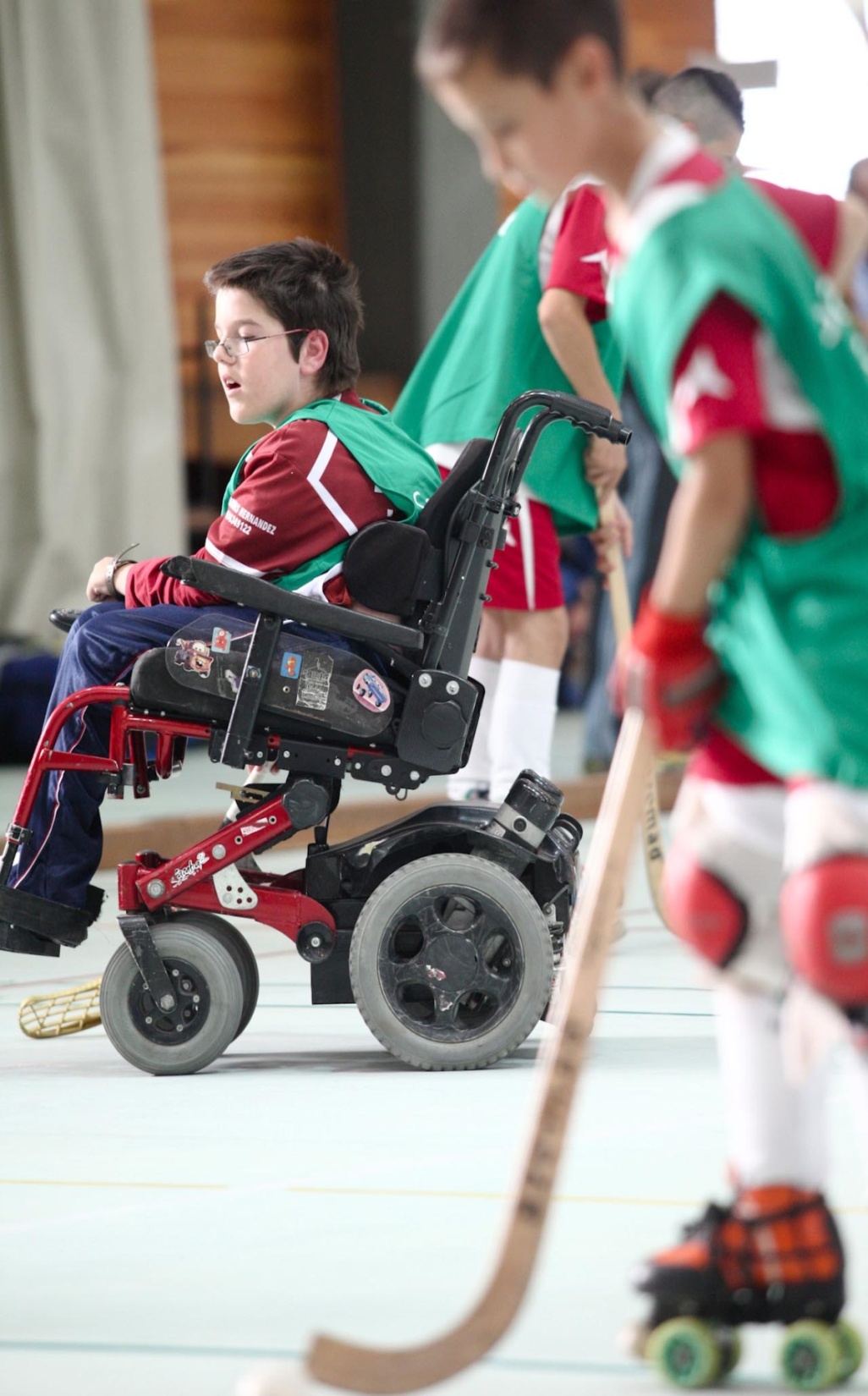 Misión y Visión: Qué es el CEDI
Ser el punto de referencia en la difusión, investigación, conocimiento y mejores prácticas (en lo posible, basadas en la evidencia) de las actividades físicas y los deportes adaptados orientados a la salud de las personas con discapacidad.

Ser capaces de analizar y difundir los beneficios, a todos los niveles, de las actividades físicas y deportivas para personas con discapacidad a través de la sensibilización y concienciación de todos los agentes intervinientes, especialmente a las instituciones del deporte normalizado, ofreciendo oportunidades reales de práctica vivenciada y de actualización del conocimiento en los ámbitos definidos de actuación.
Misión
Visión
Principales líneas de actuación
Investigación
y
conocimiento
Difusión del
conocimiento y
 visibilidad de
las acciones
Formación
y
tecnificación
Actividades 
e
implementación
2.Actividad Física Adaptada (AFA)
DISCIPLINAS
(Hutzler, 2007)
 educación física, deporte, la recreación, la danza y artes creativas, la nutrición, la medicina y la rehabilitación psicológica y social .
“Todo movimiento, actividad física y deporte en los que se pone especial énfasis en las personas con factores limitantes, problemas de salud o personas mayores (Doll-Tepper, 1989)”.
AFA
TIPO ADAPTACIONES 
(Hutzler, 2007):
 -Tarea    -Equipamiento        
 -Entorno  -Reglas
-Instrucción
1944, Dr.Guttman, Stoke Mandeville,
Adaptado del convencional o 
especifico de la discapacidad
Función rehabilitadora y psíquica
DEPORTE 
ADAPTADO
Elemento distintivo: clasificación funcional
En España, años sesenta, baloncesto en silla de ruedas
5 Federaciones: Físicos, intelectuales, PC, ciegos, sordos
2.1 Deportes adaptados (convencionales)
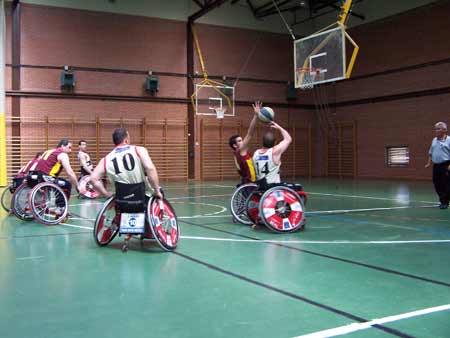 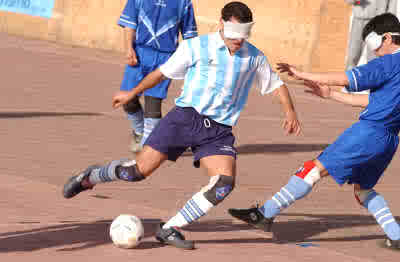 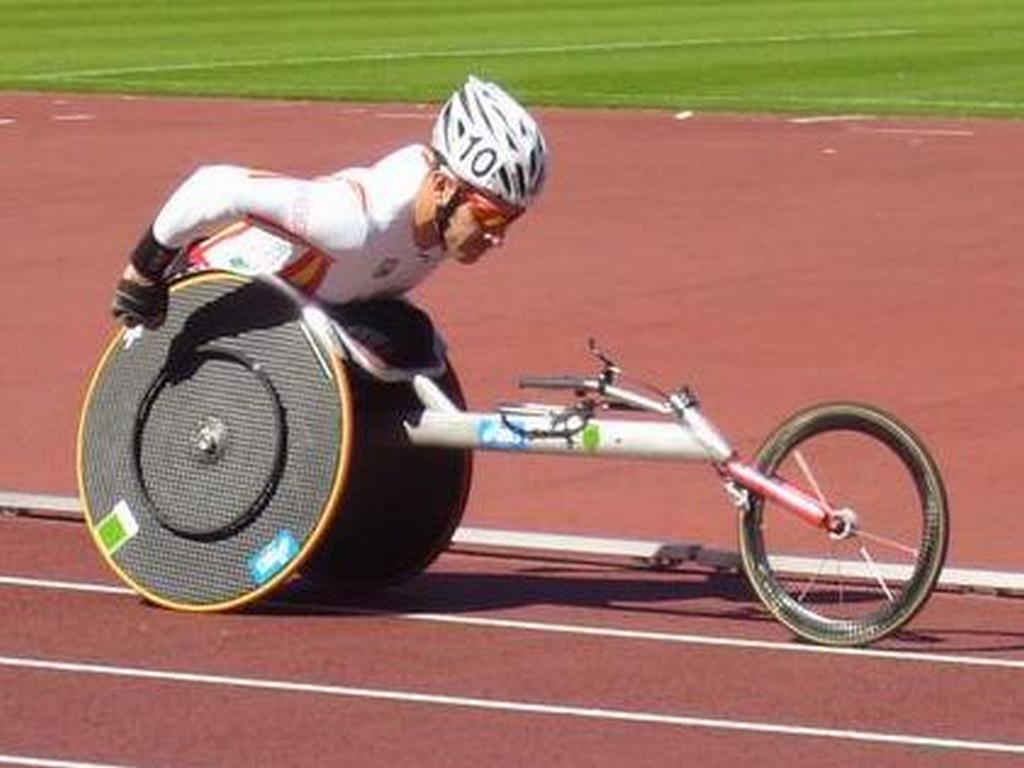 2.2 Deportes específicos
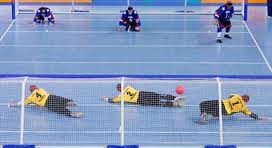 BOCCIA
GOALBALL
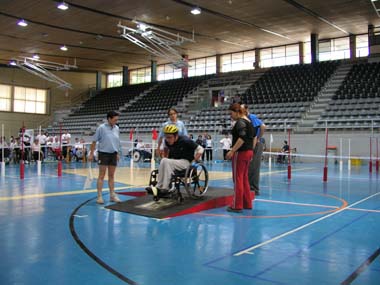 SLALOM
2.3 DEPORTE INCLUSIVO
Concepto: actividad física y deporte que permite la práctica conjunta de personas con y sin discapacidad manteniendo el objetivo de la especialidad deportiva que se trate. 







Supone: adaptación en las reglas y el material utilizado con el fin fomentar la participación activa y efectiva de todos los participantes. 
Es una actitud hacia la práctica deportiva a todos los niveles
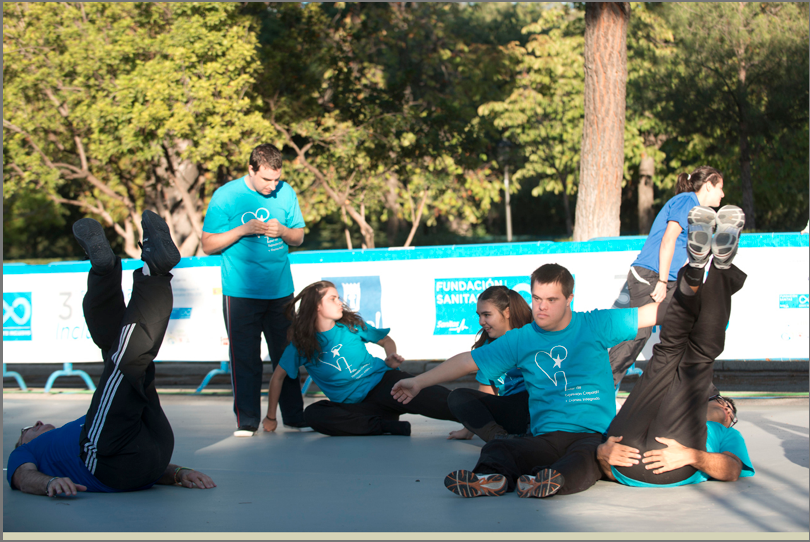 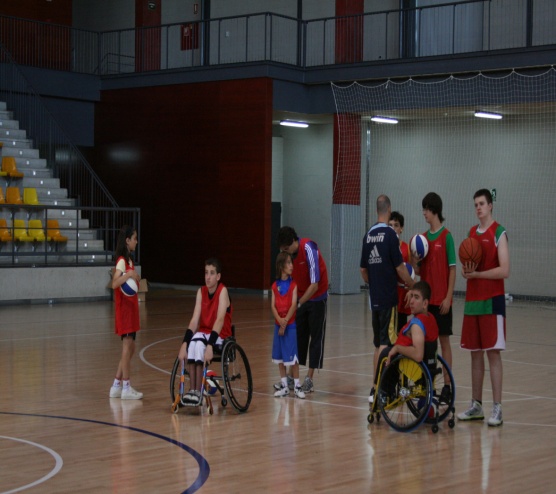 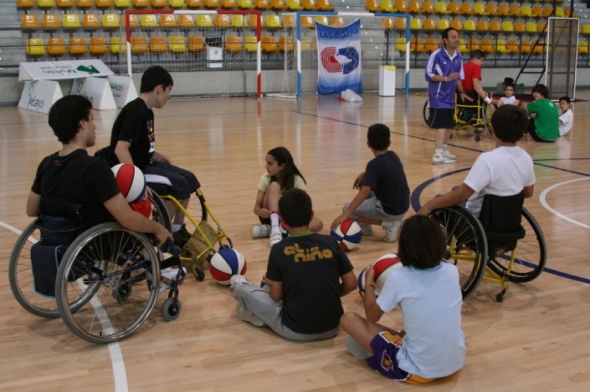 Gracias a la investigación aplicada sabemos de sus beneficios a nivel de sensibilización, conocimiento y respeto a la diferencia, así como de fomento de hábitos de vida saludables a través de estilos de vida activos
Ocio y la recreación:

Deporte
Escuela:

 Educación Física
Ámbitos de actuación
3. LA INCLUSIÓN  A TRAVÉS DEL DEPORTE…
nuevas experiencias corporales
La integración de personas con discapacidad 
en el ámbito recreativo es esencial para poder completar el proceso de normalización 
(Brasile, 1990)
realzan la percepción de sus logros físicos
redefinir sus capacidades físicas
incrementar su confianza en la realización de nuevas actividades físicas
Blinde y McClung (1997)
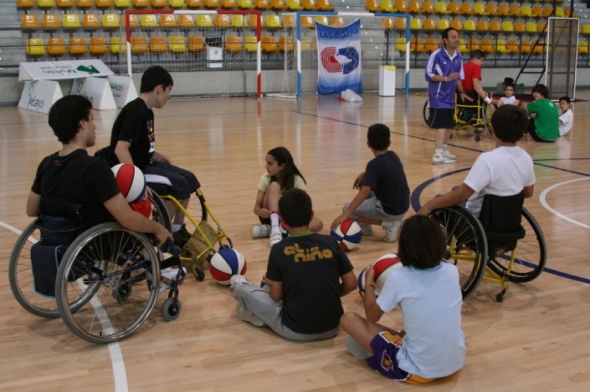 La inclusión a través del deporte…
¿porqué?
Por el desarrollo de las habilidades de manera satisfactoria
(Brasile, 1990)
centrándose en 
HABILIDADES Y CAPACIDADES 
requeridas para la práctica
superando las barreras actitudinales
eliminan las ideas preconcebidas sobre la discapacidad
(Karper y Martinek, 1985)
Estrategias facilitadoras de la participación activa
Compensación de limitaciones en 
situaciones competitivas (Ríos,2005)
Contacto directo estructurado (Sherrill, 1998)
Variar el tipo de ejecución del grupo (Mendoza, 2009)
Actividades cooperativas
Compartir el deporte adaptado a las personas con discapacidad (Ríos, 2005)
11
4. Ámbito de ocio y recreación
Espacio privilegiado para la autonomía y la autodeterminación. 
Adquirir capacidad y hacer aquello que deseamos 
Revolucionario para muchas personas con discapacidad que ven limitadas sus actividades, restringida su participación e incluso negada su capacidad y libertad para desear. 
Cada vez más valorado 
Es uno de los ámbitos indispensables para la interacción y la inclusión social (Fantova,2006)
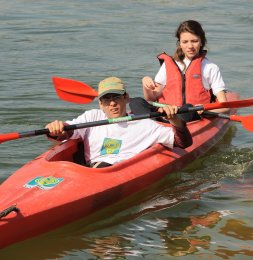 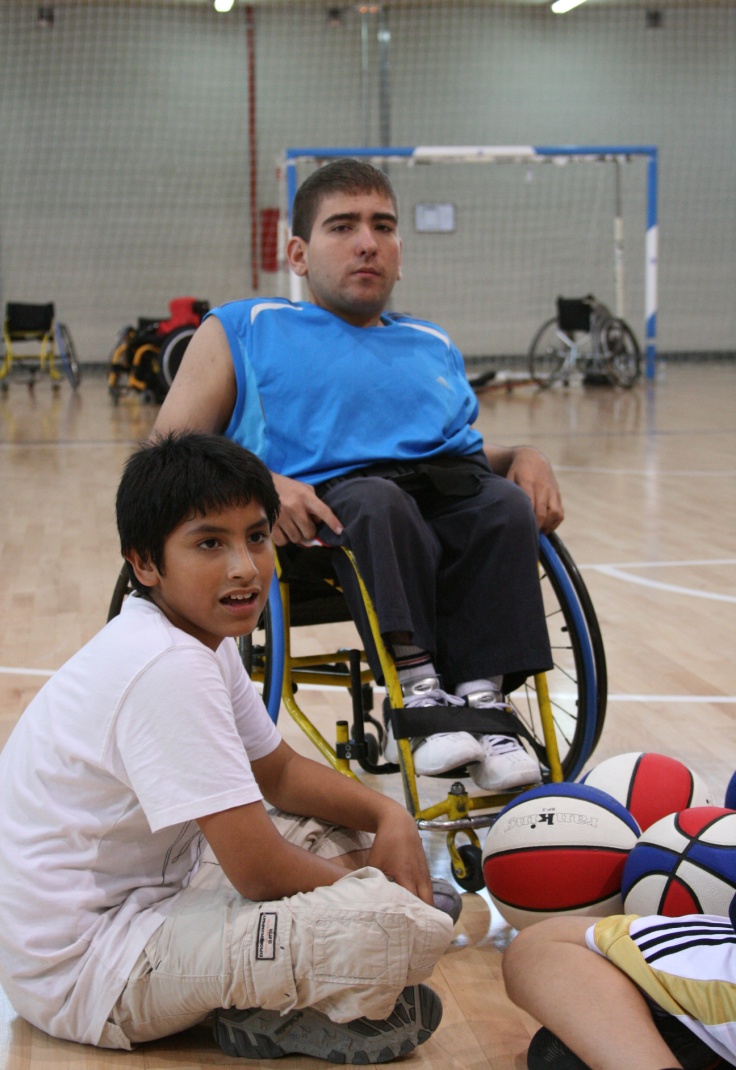 La plena inclusión supone…
interacciones entre personas con y sin discapacidad
objetivos comunes
cambios en el entorno
clima de comunicación
relaciones duraderas
Valoración de la persona de acuerdo a sus capacidades
inclusión física
Contenidos de la inclusión
(Madariaga,2008)
inclusión comunicativa
inclusión social
-  Acceso y entrada no accesible
-	Plazas aparcamientos reservadas ocupadas
-	Presencia de escaleras
-	Mostradores a una altura
-	Ausencia de espacios de descansos
-	Ascensores sin soporte sonoro
-	Máquinas inaccesibles e incomprensibles
-	Elementos inalcanzables: alcance manual o visual Medidas accesibles mal diseñadas (rampas, puertas, baños)
Inclusión Física
- Contenido de la información no adaptada
-	Materiales en formato y soportes no adaptados
-	Videos no subtitulados ni en audiodescripción
-	Web inaccesible por formato y contenido
 Paneles informativos y directorios colocados en lugares inaccesibles 
- Señalización sin apoyos visuales, táctiles o sonoros
-Acústica inadecuada e iluminación insuficiente
Inclusión 
Comunicativa
- Ausencia de oferta de programas
-Programas solo para grupos de personas con la misma discapacidad
-	Oferta especifica que no se mantiene en el tiempo (experiencias piloto)
-	Participación grupal de personas con discapacidad con apoyo de asociaciones
Inclusión 
Social
- Profesionales del ocio desconocedores de la discapacidad
-	Falta de formación para diseñar programas para todos
-	Escasa difusión de las medidas accesibles
-	Ausencia de difusión de la información en el sector de la discapacidad
-	Inexistencia de profesionales del ocio con alguna discapacidad
-	Falta de formación básica en trato adecuado a personas con discapacidad
-	Cursos de reciclaje en los que no se aborda la discapacidad
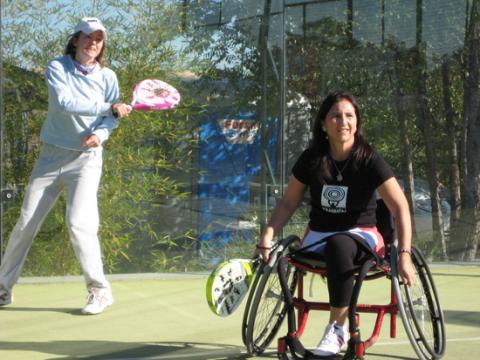 Priorizar el aprendizaje
Adaptaciones Pedagógicas 
que permitan atender a todos
 nuestros alumnos
Crear sentido de 
Comunidad, 
cohesión grupal
ESCUELA INCLUSIVA
 (Stainback y Stainback, 1999)
ÉXITO EN LA INCLUSIÓN EDUCATIVA
 SI… ( Ríos, 2003)
Utilización real del diseño curricular
 abierto  y flexible
Recursos humanos, materiales 
y didácticos adecuados
Supresión de barreras arquitectónicas y 
adaptación de centro
Participación activa de los padres
La formación y perfeccionamiento 
del profesorado
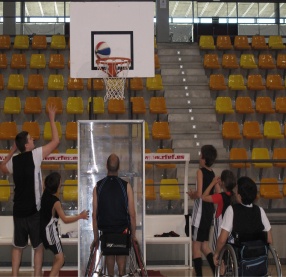 GRACIAS POR TU ATENCIÓN
“La igualdad de oportunidades no es tratar a todos de la misma manera, sino dar a cada uno lo que necesita para acceder a lo mismo”. (CIDA, 2007)